Tetrad
Tetrad
Prophase I

Before Crossing Over
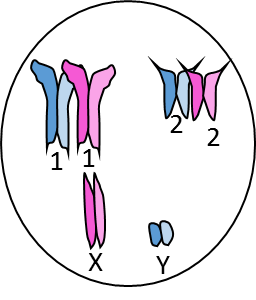 Tetrad
Tetrad
Prophase I

After Crossing Over
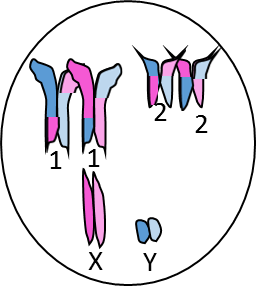 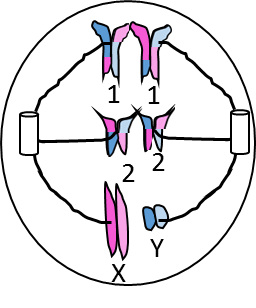 Tetrad
Metaphase I
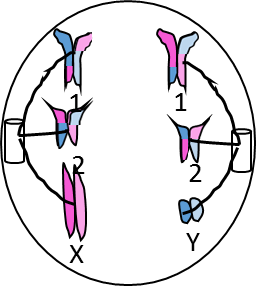 Chromosome
Anaphase I
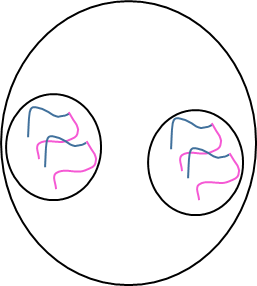 Telophase I
Cytokinesis I
Prophase II
Chromosome
Chromosome
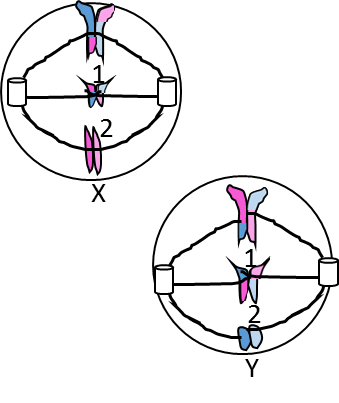 Metaphase II
Chromosome
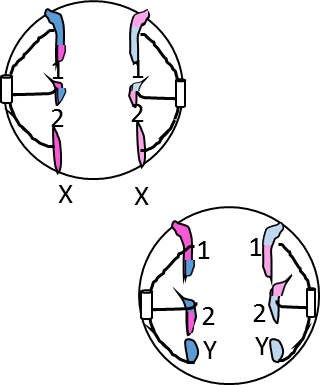 Anaphase II
Sister Chromatid
Sister Chromatid
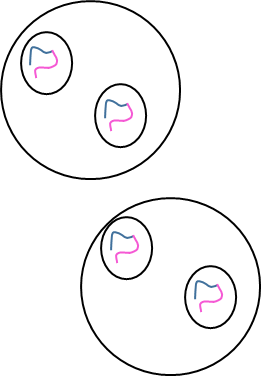 Telophase II
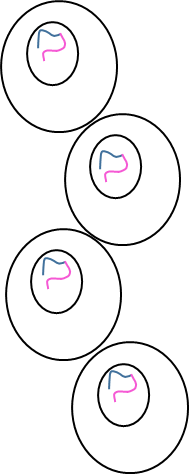 Cytokinesis II
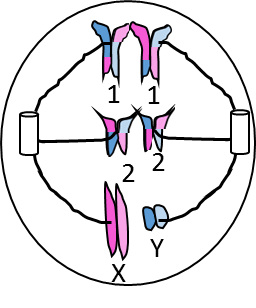 Metaphase I
Cytokinesis I
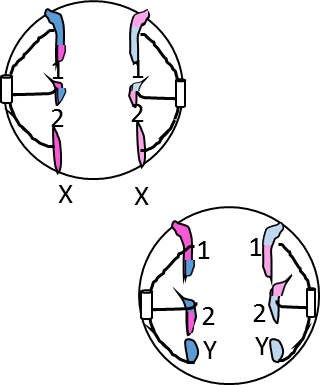 Anaphase II
Prophase I

Before Crossing Over
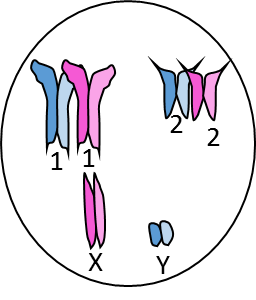 Prophase II
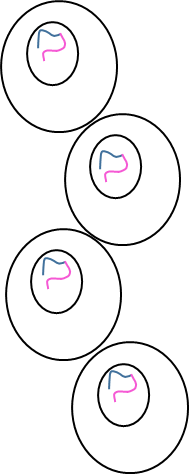 Cytokinesis II
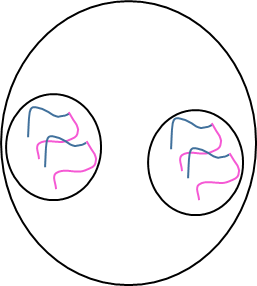 Telophase I
Prophase I

After Crossing Over
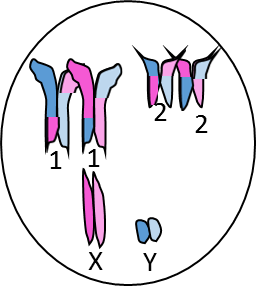 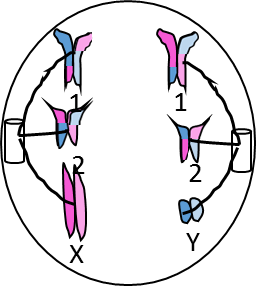 Anaphase I
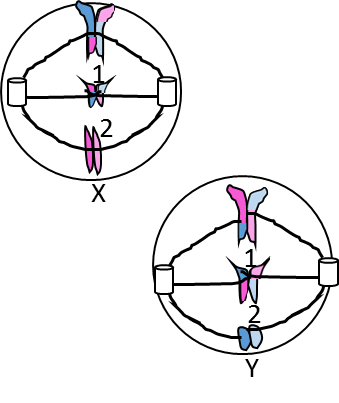 Metaphase II
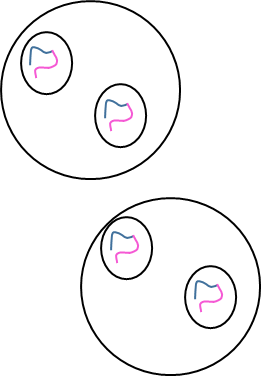 Telophase II
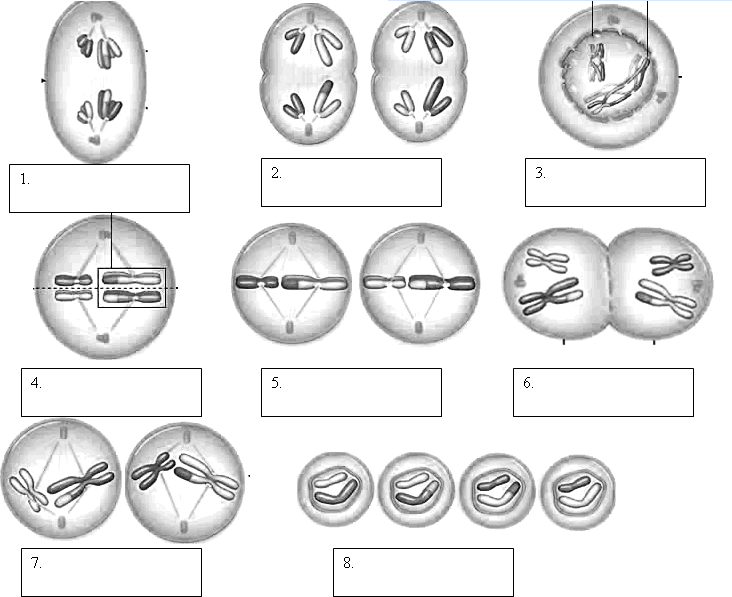 Prophase I
Anaphase II
Anaphase I
Metaphase I
Telophase I
Metaphase II
Cytokinesis
Prophase II